Un’ opportunità di cura per l’organizzazione:La   mediazione dei conflitti in sanità.
Team mediazione: V. Nardo, D. Buriola, S. Colombari, T. Palladino,
  A. Rossini, A. Simoni, M. Tarozzi
Tutor Mediazione AUSL Bologna : Risk Manager Andrea Minarini








i
Uno strumento  alternativo per la gestione del conflitto
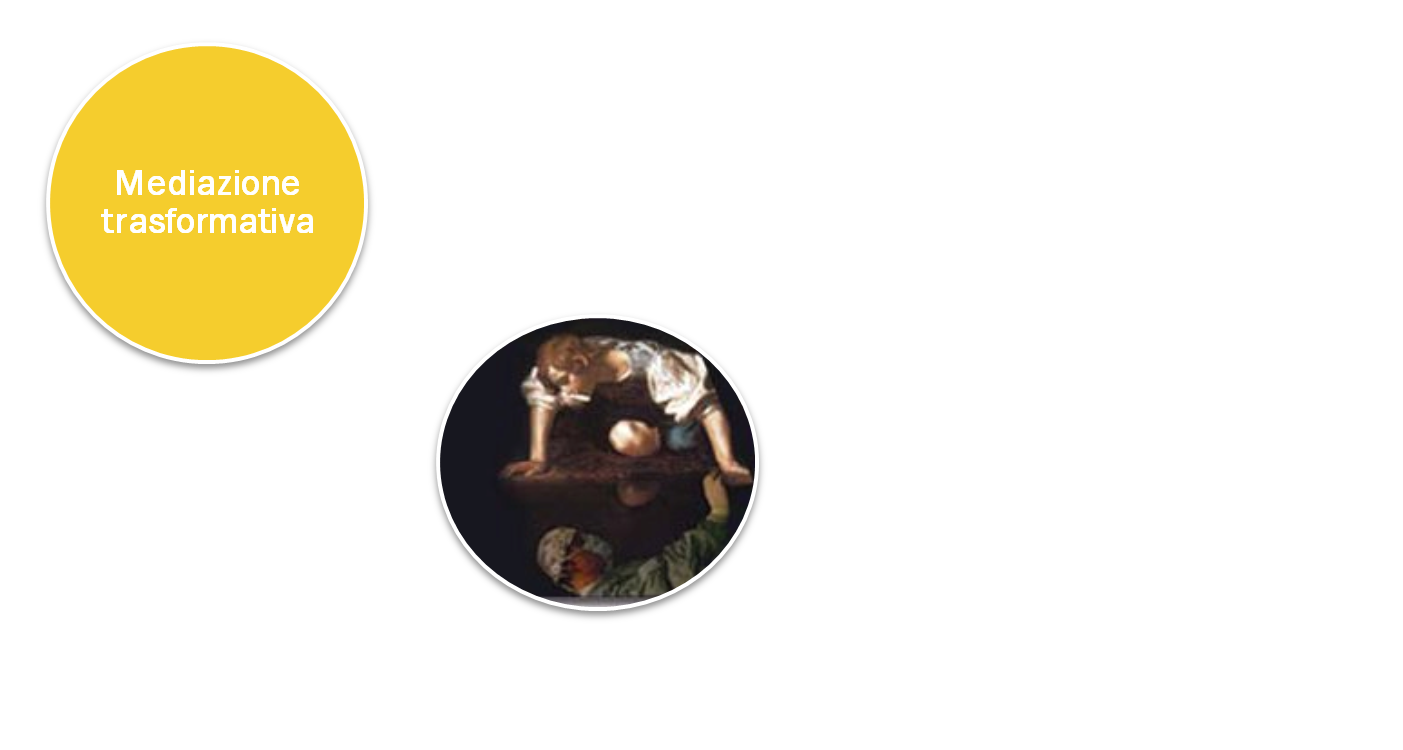 Mediazione
civile
Mediazione 
in sanità
Mediazione civile
obbligatoria 
DL  21.06.2013 n. 69 
Strumento giuridico per pervenire ad un accordo economico di conciliazione  tra le parti evitando l’avvio di procedure giudiziarie
Mediazione in sanità:
Strumento non giuridico
Recupero della relazione di fiducia tra le parti e possibile prevenzione dell’avvio di procedure giudiziarie e/o risarcitorie
Follow up  organizzativo
Le segnalazioni di interesse per  la gestione del rischio
Procedura  aziendale PO27AUSLBO 
Procedura  aziendale PO56AUSLBO
Procedura  aziendale P112AUSLBO
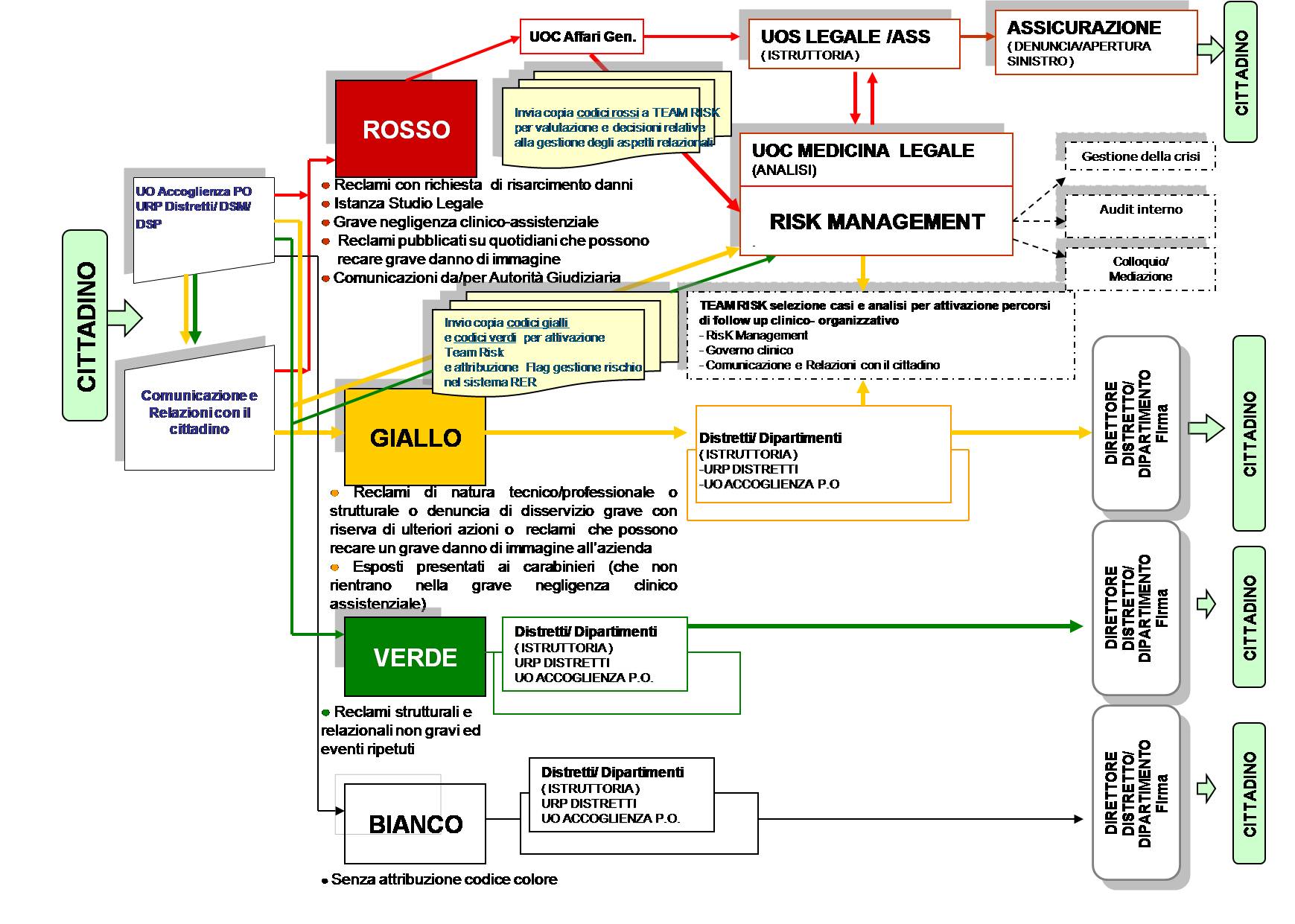 Il percorso delle segnalazioni per arrivare alla Mediazione
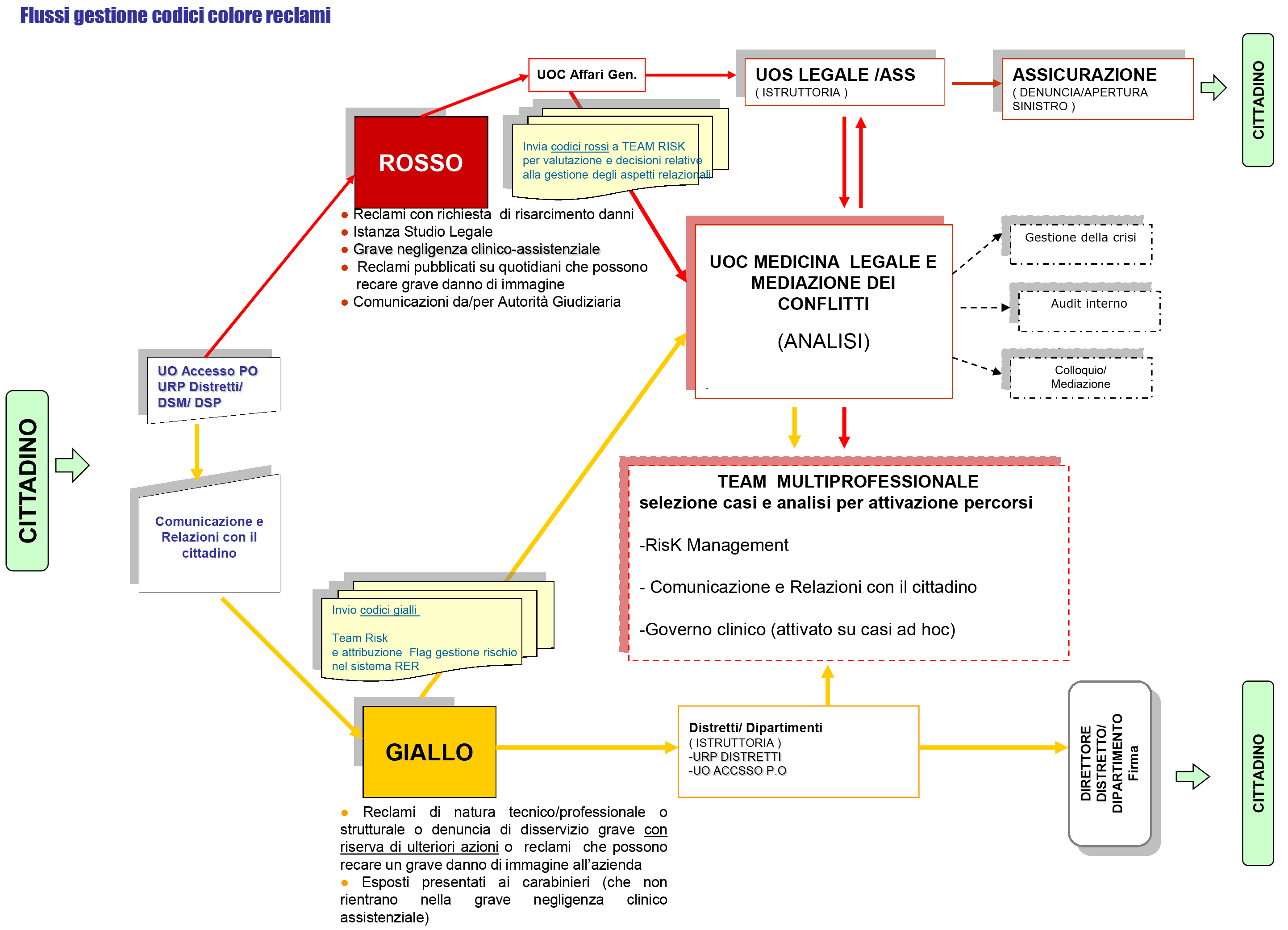 Procedura aziendale di mediazione in sanità   Procedura aziendale P056AUSLBO
Dati di attivitàPERIODO (01.01.2012 – 31.12.2013)
[Speaker Notes: Dall’analisi della casistica risultano interessati quasi tutti i Dipartimenti.
Il maggiore numero di richieste di mediazione si è concentrato nei  Dipartimenti Emergenza, Chirurgico, Materno-Infantile e Medico. Ciò si ritiene attribuibile con ogni probabilità alla complessità organizzativa e alle peculiarità dello specifico contesto clinico.]
PROBLEMI  EMERSI
COMUNICATIVI E RELAZIONALI
Scarsa qualità della comunicazione/informazione che intercorre tra professionisti e pazienti. In particolare le aspettative del paziente o del familiare sono diverse rispetto a quanto il professionista ritiene utile comunicare
Passaggio di informazioni trasversali critico
Aspetti emotivi ed emozionali sottovalutati
ORGANIZZATIVI
Frammentazione nei percorsi diagnostico terapeutici e assistenziali, aziendali e talora interaziendali
 Mancanza o non osservanza di procedure aziendali
 Carenza/inadeguatezza nell’utilizzo delle strutture che rende talora difficile il rispetto della privacy
 Criticità nella gestione complessiva del paziente esterno, ricoverato in altre strutture che affluisce alla struttura aziendale
TECNICI
Gestione dei  farmaci – vaccini  
 Addestramento del personale
[Speaker Notes: Il tempo dedicato all’ascolto, sia del paziente che del familiare appare 
                 talora scarso e frammentario, con conseguente carenza di informazioni 
                  utili sullo stato di salute del paziente.

                   Appare critico il passaggio di informazioni relative ai percorsi  clinico-
                    assistenziali sia tra gli operatori sanitari che  tra gli stessi e i cittadini;   
                    ciò ha comportato  talora un ritardo diagnostico e terapeutico.

                     In alcuni casi sembrano essere sottovalutati  gli aspetti emotivi ed 
                     emozionali  del paziente e dei familiari, con conseguente escalation 
                     del conflitto fino a possibili manifestazioni aggressive.]
Criticità: Trasformare in cultura per tutta l’organizzazione  le azioni di miglioramento
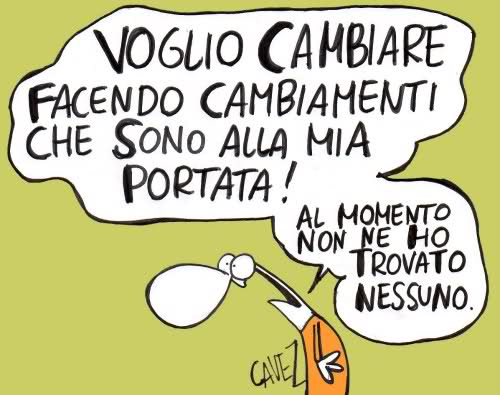 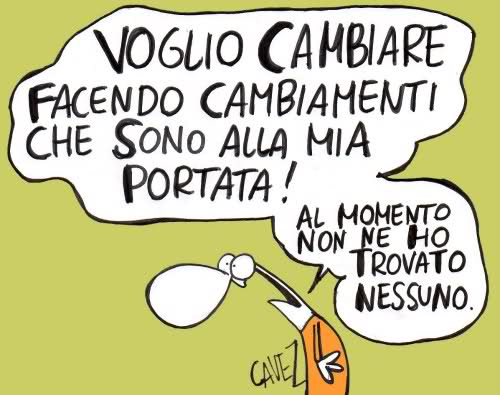 Rapporto tra richieste di risarcimento e mediazioni nel quinquennio
* 1° semestre 2014
Prospettive  per il futuro
2015-2016
	Progetto di formazione trasversale, frutto dell’analisi quinquennale sui casi di mediazione, per tutti i   Dipartimenti ospedalieri.
     La comunicazione e l’ascolto attivo come strumento strategico per i professionisti sanitari. Obiettivo: accrescere le capacità comunicative coniugando i dati clinici con gli aspetti informativi, emotivi, cognitivi e relazionali
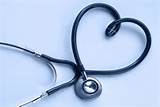